Marginal electorate pollTasmania Results
Australian Council of Trade Unions
October 2023
Methodology
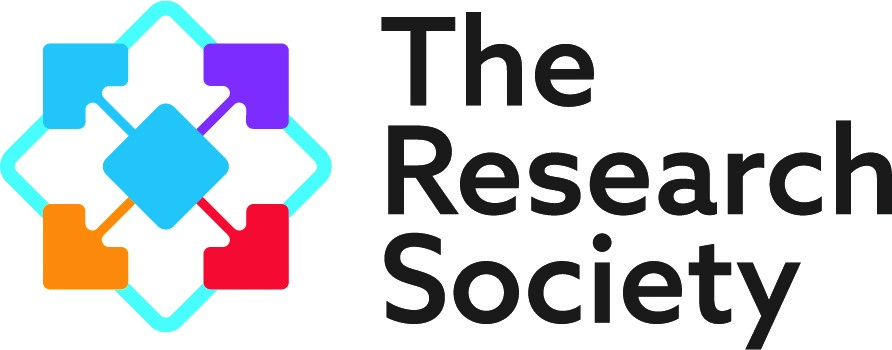 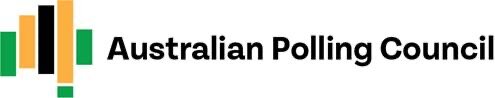 Large businesses are considered to have too much power.
In Australia, do the following groups or organisations have too much power, about the right amount, or not enough power? %
Profiteering and global pressures are considered the main drivers of cost-of-living increases.
Which of the following do you think is making the greater contribution to recent cost of living increases? %
Wage theft & Labour hire
There is strong support for addressing wage theft.
Wage theft is when an employer deliberately withholds or underpays salary or other benefits (including withholding superannuation, overtime, or annual leave). To what extent do you support or oppose the Federal government changing work laws to make it more difficult for wage theft to occur? %
There is strong agreement with “Same work, same pay” concept.
To what extent do you agree or disagree that if you are working in the same role, doing the same job as a co-worker, you should expect to be paid the same wage, regardless of if you are a full-time employee or a labour hire worker? %
Almost half of Tasmanian respondents believe that labour hire practices are unfair
Labour hire is a type of contract where an employee is hired to work through an agency. The worker performs work for the host firm. The host firm pays the labour hire agency, and the labour hire agency then pays the worker. The labour hire worker is not entitled to the same employment benefits as a permanent employee. Which is closest to your view? %
Support is highest in all states for protecting against wage theft.
Here is a list of things the government could do to help workers in Australia. For each of the following, please indicate if it’s…
% SOMETHING THAT WOULD MAKE A DIFFERENCE AND THAT THE GOVT SHOULD DO (Jul’23 results)
Role of the federal government
Wage theft protection would make a difference to workers and something the government should implement
Here is a list of things the government could do to help workers in Australia. For each of the following, please indicate if it’s… %
Participants are unconvinced that changing workplace laws is a risk to the economy.
Which of the following best describes your view on workplace laws and regulations governing working conditions, wages, safety and relationships between employers and employees in Australia? %
John Remington
0411 407 151
john.remington@essentialmedia.com.au